Tell your partner the story of The Three Little Pigs from the beginning to the end.
Did you know…???
You just told 
the plot of the story !
Goal…
We will identify the plot of a story.

1    2   3   4
plot
A plot is the action or series of events in fiction or stories.
One easy way to think about plot is to think about the beginning, middle, and end of the story.
Plot Diagram…
climax
(middle)
rising action
falling action
beginning
end
To keep you interested, authors begin with interesting characters and situations.
In most stories, the plot concerns one or more problems or conflicts.
Sometimes…
important events in a plot are the changes
 in a character’s feelings or attitudes.
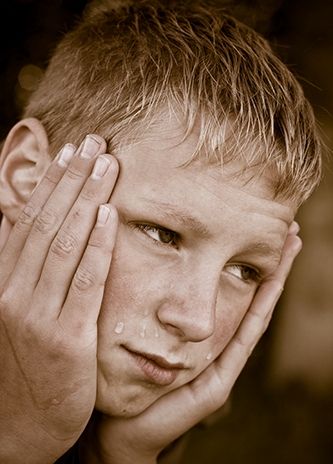 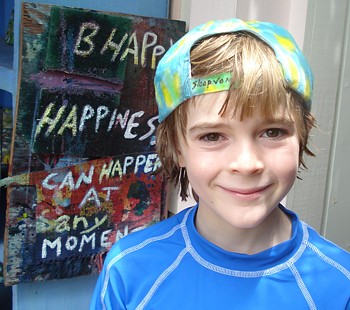 Sometimes…
…important events are action-packed events, such as earthquakes, space journeys, or shipwrecks.
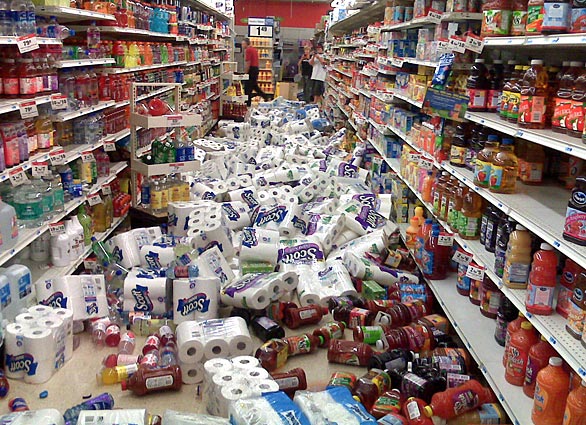 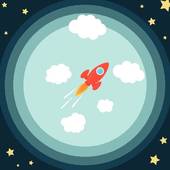 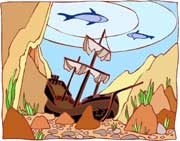 Listen…
Listen for the plot in today’s story.

Use your graphic organizer to jot down a few notes at the beginning, middle, and end of the story.

Be ready to share.
Goal…
We will identify the plot of a story.

1    2   3   4